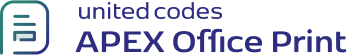 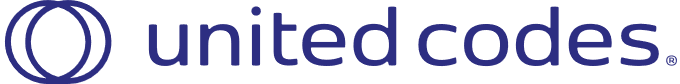 Demo to show the String/Number Comparison in AOP.
Products with quantity greater than 70 are: 
Trousers 
Jacket 
Skirt .
 
Skirt is available  for delivery.
Total price of Jacket is $213750